International Seminar“DO SAVINGS HAVE A ‘VOICE’ IN EUROPE?”Financial industry representation in Europe and role of Financial Centers and FederationsRome, June 5th 2015
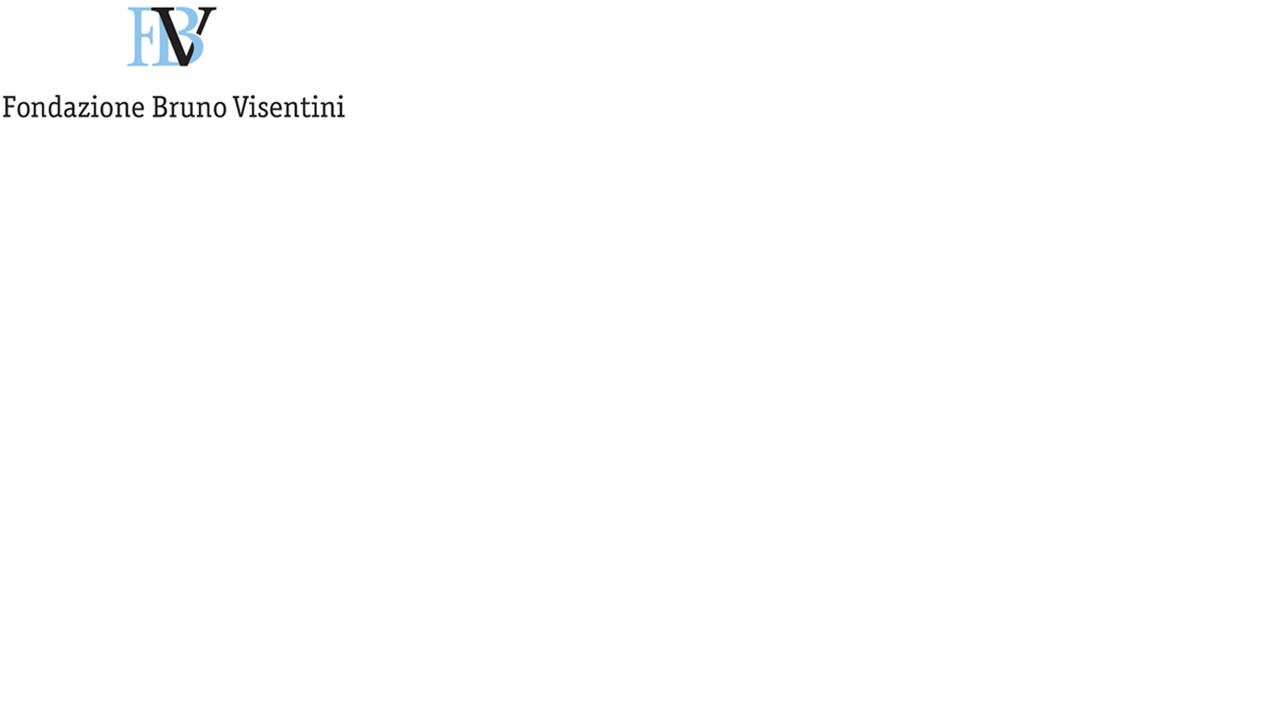 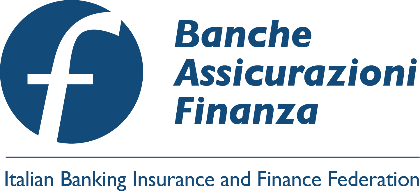 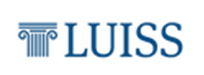 LUCIANO MONTI
Adjunct Professor of European Union Policies
LUISS Guido Carli University – Rome (IT)
Two researches and key results
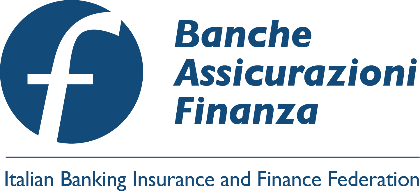 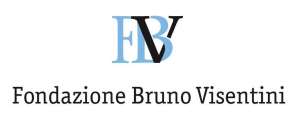 2
(A) The domestic impact: the institutional representative bodies monitored
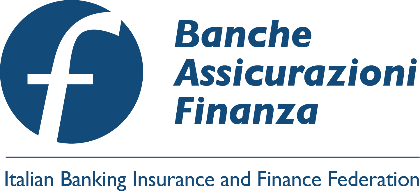 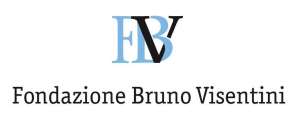 3
(A) Taxonomy and main indicators for domestic index representation of the financial industry
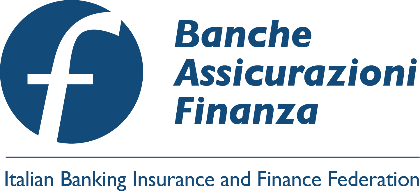 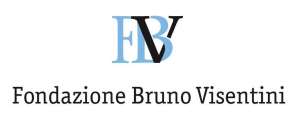 4
(A) The domestic impact: the pondering system
5
(A) Represented companies - % of banks (yellow) and insurances (black) operating in the country
Germany        France             UK              Spain         Sweden      Finland     Poland            Italy
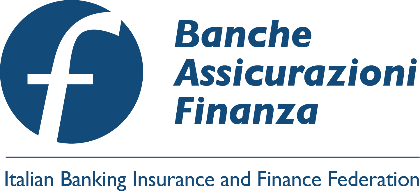 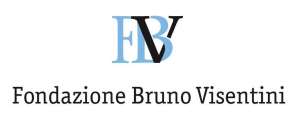 6
(A) The domestic impact: key services monitored
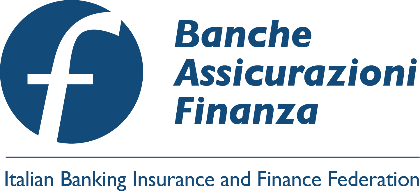 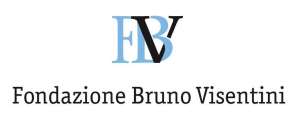 7
(A) The domestic impact: key services monitored
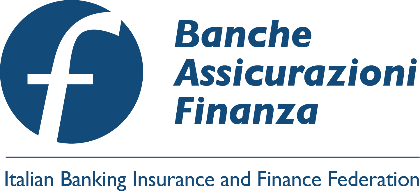 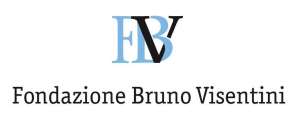 8
(A) Taxonomy and main indicators for European index of representation of the financial industry
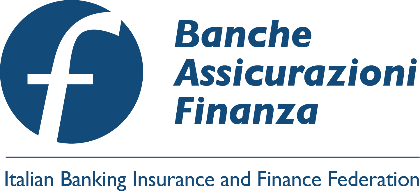 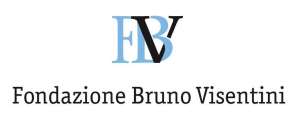 9
(A) The European impact: the pondering system
10
(A) Country bank assets (2011 data)
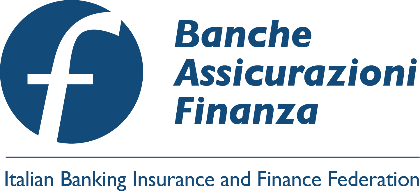 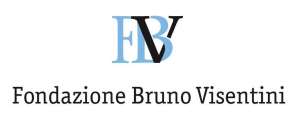 11
(A) Premium market share (2011 data)
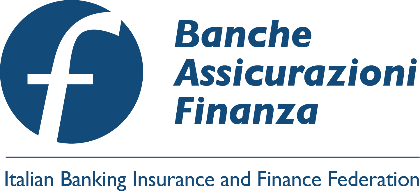 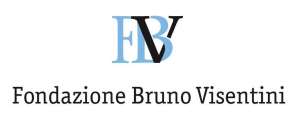 12
(A) The labour market share (banks and other interm. empl. in black; insurance empl. in orange, other activities auxiliary to intermediation empl. in yellow)
Germany           UK               France              Italy               Spain             Poland          Sweden         Finland
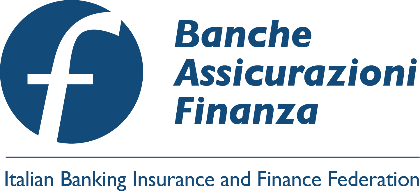 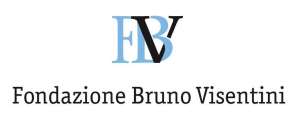 13
(A) INDEX OF ISTITUTIONAL REPRESENTATION OF THE FINANCIAL INDUSTRY SECTOR
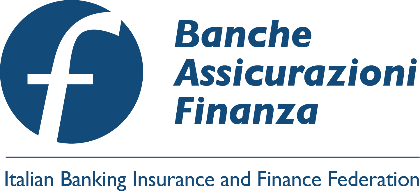 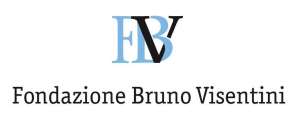 14
(B) The survey  on new ways of representation of financial industry
(FFFS and FeBAF are considered also in research A)
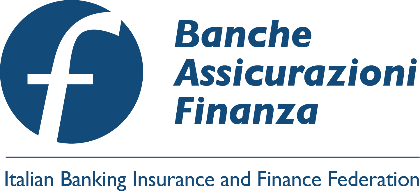 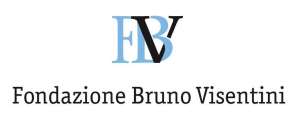 15
(B) The survey on new ways of representation of financial industry
(1) considered also in research A
16
(B) Legal status (percentage of respondents)
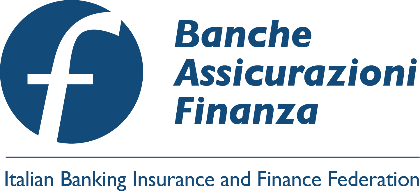 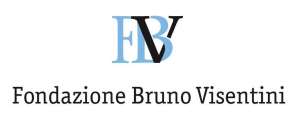 17
(B) Partnership (percentage of respondents)
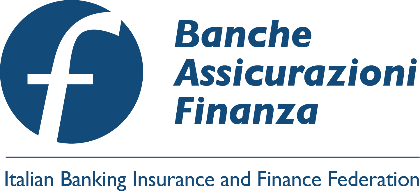 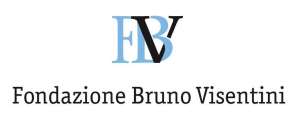 18
(B) Organization and budget (key figures)
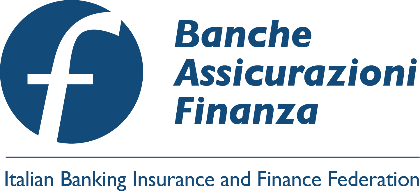 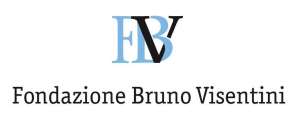 19
(B) Key interests
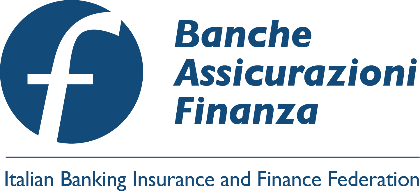 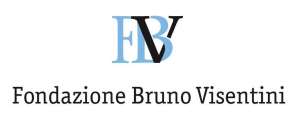 20
(B) Permanent representation in Brussels or in extra EU countries
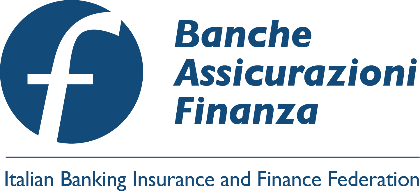 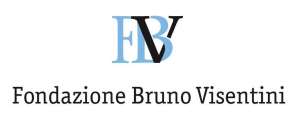 21
(B) Relevance of lobbying activities (number of answers)
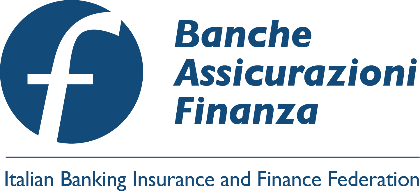 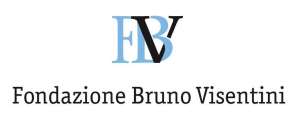 22
(B) Relevance of lobbying activities (areas by nr. of answers)
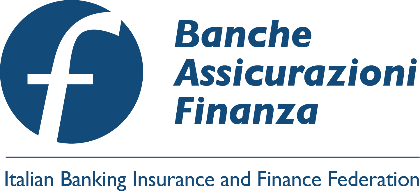 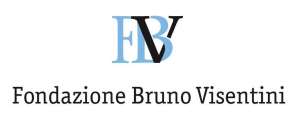 23
(B) Interest in permanent coordination (number of answers)
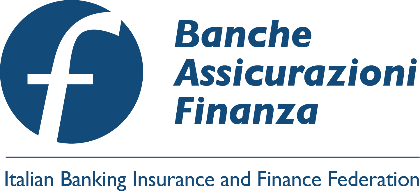 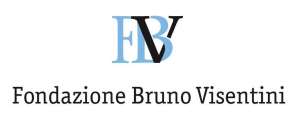 24
Key remarks
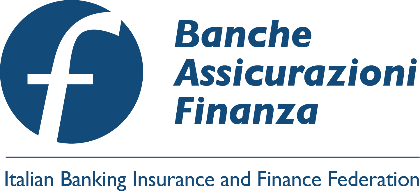 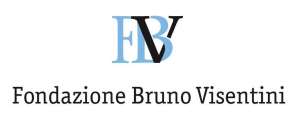 25
THANK YOU

This presentation is avalaible here

http://www.researchgate.net/profile/Luciano_Monti/publications
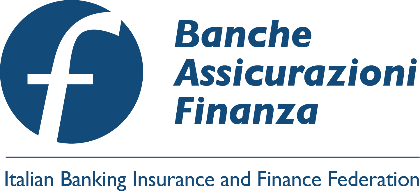 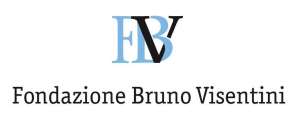 26